33
Instituto de Líderes Cristianos
Administración Básica para Ministerios Cristianos
Gabriela Tijerina-Pike, Ph.D.
U. 11 EvaluaciónL. 3 Retroalimentación
Instituto de Líderes Cristianos
Administración Básica para Ministerios Cristianos
Gabriela Tijerina-Pike, Ph.D.
Doctor Piloto Cocinero Ingeniero Maestro Químico Contador Campesino
Instituto de Líderes Cristianos
Administración Básica para Ministerios Cristianos
Gabriela Tijerina-Pike, Ph.D.
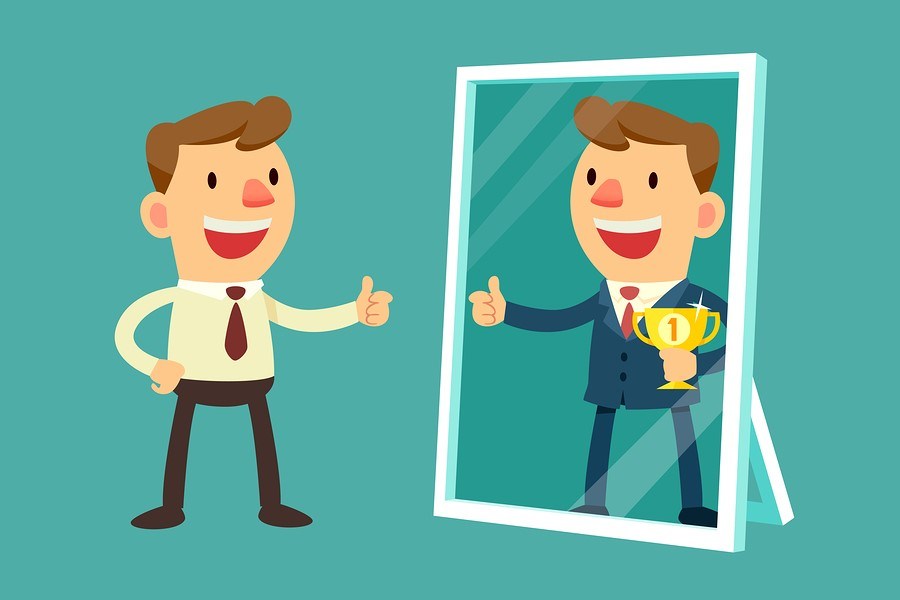 Instituto de Líderes Cristianos
Administración Básica para Ministerios Cristianos
Gabriela Tijerina-Pike, Ph.D.
Retroalimentación
Resultados medibles
Instituto de Líderes Cristianos
Administración Básica para Ministerios Cristianos
Gabriela Tijerina-Pike, Ph.D.
Número
Instituto de Líderes Cristianos
Administración Básica para Ministerios Cristianos
Gabriela Tijerina-Pike, Ph.D.
Entendimiento
Retroalimentación
ADMINSISTRACIÓN
Instituto de Líderes Cristianos
Administración Básica para Ministerios Cristianos
Gabriela Tijerina-Pike, Ph.D.
Retroalimentación sin Administración
Subjetiva y Confusa
Crítica destructiva
Instituto de Líderes Cristianos
Administración Básica para Ministerios Cristianos
Gabriela Tijerina-Pike, Ph.D.
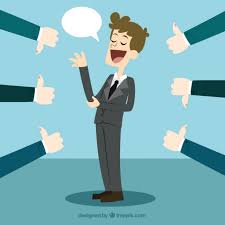 Instituto de Líderes Cristianos
Administración Básica para Ministerios Cristianos
Gabriela Tijerina-Pike, Ph.D.
Retroalimentación con Administración
Objetiva y Clara
Crítica Constructiva
Instituto de Líderes Cristianos
Administración Básica para Ministerios Cristianos
Gabriela Tijerina-Pike, Ph.D.
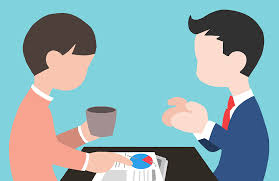 Instituto de Líderes Cristianos
Administración Básica para Ministerios Cristianos
Gabriela Tijerina-Pike, Ph.D.
Retroalimentación
Buena administración 
VS.
Mala administración
Instituto de Líderes Cristianos
Administración Básica para Ministerios Cristianos
Gabriela Tijerina-Pike, Ph.D.
Agradecidos 
de la Evaluación 
de Dios
 A través de otros
 De la retroalimentación
Instituto de Líderes Cristianos
Administración Básica para Ministerios Cristianos
Gabriela Tijerina-Pike, Ph.D.
Agradecidos 
de la Evaluación 
de Dios
 A través de otros
 De los resultados
Instituto de Líderes Cristianos
Administración Básica para Ministerios Cristianos
Gabriela Tijerina-Pike, Ph.D.
Número
Instituto de Líderes Cristianos
Administración Básica para Ministerios Cristianos
Gabriela Tijerina-Pike, Ph.D.
Entendimiento
Corrección… acción
Gálatas 2:11ss
Retroalimentación… resultado
2 Pedro 3:15-17
Instituto de Líderes Cristianos
Administración Básica para Ministerios Cristianos
Gabriela Tijerina-Pike, Ph.D.
Retroalimentación = Toma de Decisiones = Acciones = Resultados = Retroalimentación = Toma de Decisiones = Acción = Resultados  = Retroalimentación = Toma de Decisiones = Acciones …
Instituto de Líderes Cristianos
Administración Básica para Ministerios Cristianos
Gabriela Tijerina-Pike, Ph.D.
Retroalimentación = Toma de Decisiones = Acciones = Resultados = Retroalimentación = Toma de Decisiones = Acción = Resultados  = Retroalimentación = Toma de Decisiones = Acciones …
EVALUACIÓN
 de la fidelidad
Instituto de Líderes Cristianos
Administración Básica para Ministerios Cristianos
Gabriela Tijerina-Pike, Ph.D.
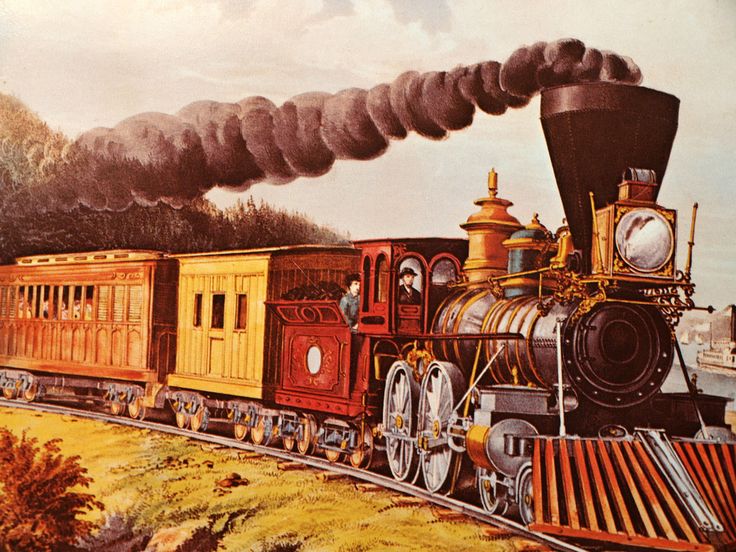 Número
Entendimiento
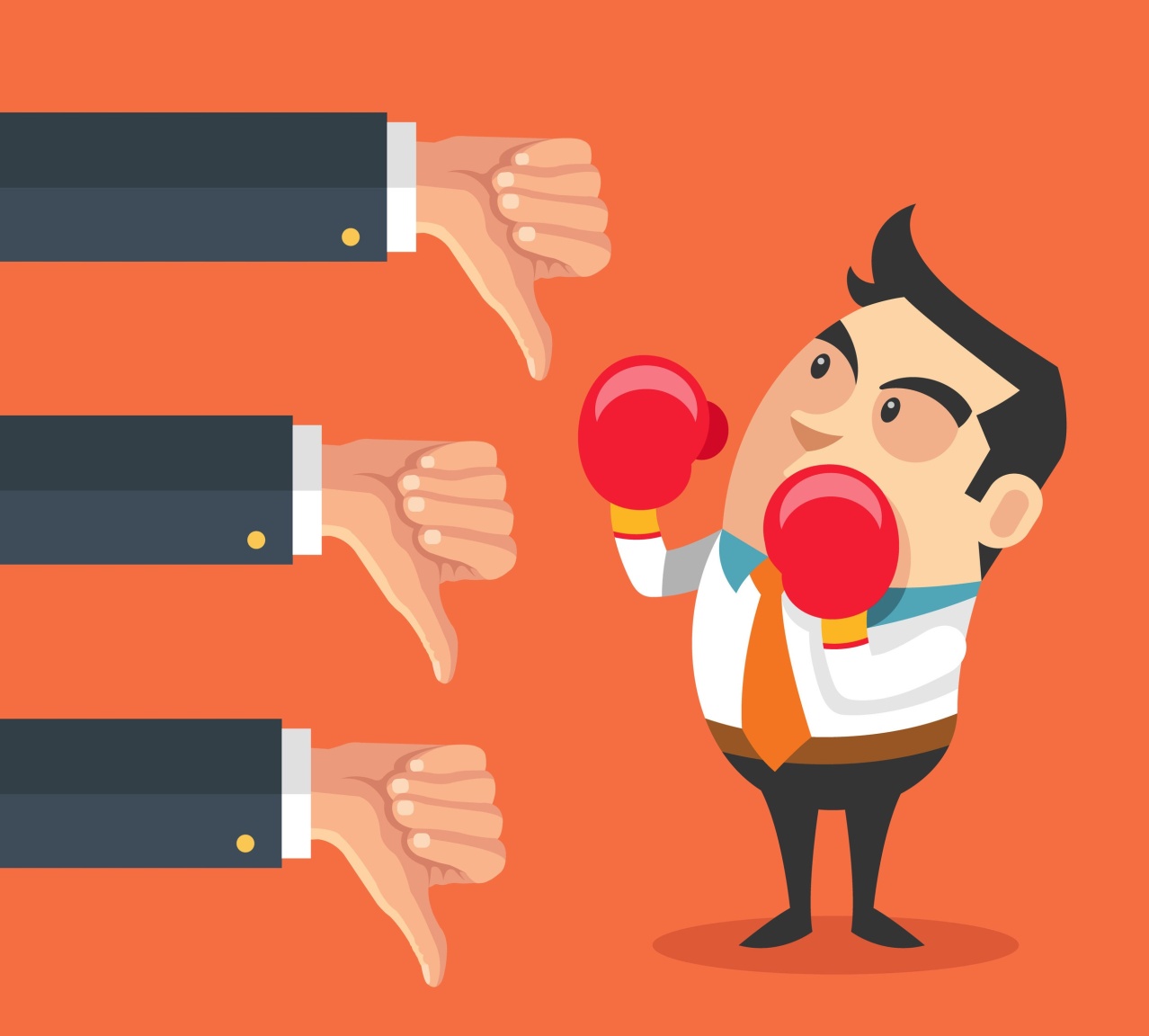 Aceptar la Retroalimentación pensando 
en la Evaluación
Instituto de Líderes Cristianos
Administración Básica para Ministerios Cristianos
Gabriela Tijerina-Pike, Ph.D.
Retroalimentación Individual
  Personalidad 
  Conocimiento
 Experiencia
  Talento
  Dones
  Fruto
Instituto de Líderes Cristianos
Administración Básica para Ministerios Cristianos
Gabriela Tijerina-Pike, Ph.D.
Retroalimentación Ministerial
 Iniciar
 Progresar, Crecer, Desarrollar
 Madurar
Instituto de Líderes Cristianos
Administración Básica para Ministerios Cristianos
Gabriela Tijerina-Pike, Ph.D.
Retroalimentación de la Iglesia
  Crecimiento en Número
  Entendimiento de la Iglesia
Instituto de Líderes Cristianos
Administración Básica para Ministerios Cristianos
Gabriela Tijerina-Pike, Ph.D.
Todos necesitamos retroalimentación.
Instituto de Líderes Cristianos
Administración Básica para Ministerios Cristianos
Gabriela Tijerina-Pike, Ph.D.
La ADMINISTRACIÓN 
nos prepara 
para dar y recibir Retroalimentación.
Instituto de Líderes Cristianos
Administración Básica para Ministerios Cristianos
Gabriela Tijerina-Pike, Ph.D.
La Planeación, Organización y Dirección
nos prepara 
para dar y recibir Retroalimentación.
Instituto de Líderes Cristianos
Administración Básica para Ministerios Cristianos
Gabriela Tijerina-Pike, Ph.D.
Tarea  No. 33
1. Describir cómo la Planeación, la Organización y la Dirección me preparan para dar y recibir retroalimentación.
Instituto de Líderes Cristianos
Administración Básica para Ministerios Cristianos
Gabriela Tijerina-Pike, Ph.D.